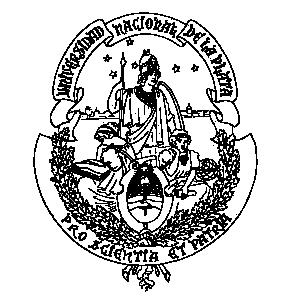 Universidad Nacional de La Plata
Facultad de Derecho
EL RECURSO EXTRAORDINARIO DE INAPLICABILIDAD DE LEY
PROFESOR: Eduardo abel fernández
PLAN DE TRABAJO PARA LA ELABORACIÓN DE UN R.I.L.
1. 	Lectura general de la sentencia cuestionada
2. 	Esquematización de sus premisas fácticas, entendidas como la fijación de los hechos que hizo el Juez y los elementos de prueba que tuvo en cuenta para realizar dicha tarea (análisis de la actividad netamente fáctica)
3. 	Esquematización de sus premisas normativas, esto es de las normas jurídicas, cuyas consecuencias actuó en el caso sobre la base de premisas fácticas previamente fijadas (análisis de la actividad de subsunción)
4. 	Estudio de la coherencia interna del fallo y detección de eventuales incoherencias o contradicciones que lo invaliden, sean de orden fáctico-probatorio y/o normativo (análisis de vicios o errores en el decisorio)
INTERPONE RECURSO EXTRAORDINARIO DE INAPLICABILIDAD DE  LEY- MANTIENE RESERVA DEL CASO FEDERAL.-
 
Excma. Cámara:
 
EDUARDO ABEL FERNÁNDEZ, abogado inscripto al Tº XXXVIII F° 181 del CALP, legajo previsional ….., Cuit 23-14905418-9, monotributista, apoderado del BANCO DE LA PROVINCIA DE BUENOS AIRES, en autos caratulados “ROJAS, ANICETA C/ BANCO DE LA PROVINCIA DE BUENOS AIRES Y OTROS S/DAÑOS Y PERJUICIOS”, EXPTE Nº 122222, con domicilio legal constituido en calle 7 nº 726 de La Plata, y domicilio electrónico 23149054189@bapro.notificaciones a V.E. digo:
I.- EL OBJETO: Que vengo a interponer el recurso extraordinario de inaplicabilidad de ley o doctrina legal que autorizan los arts. 278, 279 y concs. del CPCC, de acuerdo a la competencia otorgada a la Suprema Corte de Justicia por el art 161 inc 3 a) de la Constitución de la Provincia de Buenos Aires, contra la sentencia de la Sala II de la Excma. Cámara Segunda de Apelación en lo Civil y Comercial del día … de ……. de 2018, que revoca la sentencia dictada en Primera Instancia y, por tanto, acoge la demanda de daños y perjuicios impetrada por la Sra. Aniceta Rojas contra el Banco de la Provincia de Buenos Aires por  la suma total de $ 560.500, a la que se le aplicarán los intereses en el modo y forma establecidos en el considerando XXVI del voto de la Dra. Bermejo. Por las consideraciones que siguen, pido se le conceda, elevándose las actuaciones al conocimiento del Superior Tribunal Provincial.-
II.- REQUISITOS DE ADMISIBILIDAD: En el sub lite, interesa destacarlo, concurren la totalidad de los requisitos de admisibilidad formal del presente recurso extraordinario (arts. 279, 279 y concs. CPCC) a saber: a) Se deduce en término, en tanto la cédula de notificación se recibió el día … de ……. de 2018; b) La definitividad de la sentencia impugnada no puede ponerse en tela de juicio desde que termina la litis y resulta imposible su continuación (conf. Art. 278 C.P.C.C), en tanto revocó la sentencia de Primera Instancia y, en consecuencia, acogiera la pretensión de la actora contra la banca que represento, por la la suma total de pesos quinientos sesenta mil quinientos ($560.500) a la que se mandaron a aplicar los intereses en el modo y forma establecidos en el considerando XXVI del voto de la Dra. Bermejo, con costas;
Sigue …
c) Mi conferente, el Banco de la Provincia de Buenos Aires, se encuentra exento de realizar el depósito al que se refiere el artículo 280 del CPCC; d) El monto del litigio excede el mínimo establecido por el art. 278 del citado código adjetivo; e) La sentencia atacada ha violado expresas normas legales (y doctrina legal) que se explicitarán al fundamentarse este remedio; f) En puntos posteriores se cumplimenta el requisito de fundamentación y autosuficiencia del recurso; g)  Asimismo, y tal como se consignara en el encabezado del presente, constituyo domicilio procesal en Calle 7 nro. 726 tercer piso (Departamento Legales) de la ciudad de La Plata a los efectos del presente recurso y de su trámite y para todos los efectos del presente proceso. De igual modo denuncio domicilio electrónico, a los efectos de este juicio 23149054189@bapro.notificaciones; y h) Se acompaña al presente un juego de copias para cumplimentar lo dispuesto por el art. 280, párrafo 5to del CPCC.
III.- LOS ANTECEDENTES DEL CASO: RELATO DE LAS CUESTIONES FÁCTICAS Y JURÍDICAS DE LA LITIS, CON BREVE RESUMEN -DE LO QUE IMPORTA DESTACAR- DE LAS SENTENCIAS DE PRIMERA INSTANCIA Y DE ALZADA. 

IV.- LA DECISIÓN QUE SE IMPUGNA: DETALLE DE LOS FUNDAMENTOS TANTO FÁCTICOS COMO JURÍDICOS DEL FALLO DE CÁMARA.

V.- ATAQUE CONTRA EL FALLO EN CRISIS: EXPLICAR EN FORMA SUFICIENTE, EN CUMPLIMIENTO A LA MANDA DEL ART. 279, ÚLTIMA PARTE DEL CPCC, EL ABSURDO INCURRIDO, EN CASO DE CUESTIONES FÁCTICAS; LA INFRACCION DE NORMAS LEGALES, CONSTITUCIONALES Y DE TRATADOS INTERNACIONALES, EN CASO DE TEMÁTICAS JURÍGENAS Y LA VIOLACIÓN A DOCTRINA LEGAL, EN SUPUESTOS ANÁLOGOS IMPERANTES EN LA SCBA.
VI.- MANTENIMIENTO DE LA RESERVA DEL CASO FEDERAL: Sin perjuicio de lo expuesto, hago presente a V.E. que una resolución contraria a los intereses de mi parte originará, en su perjuicio, una afectación, con violación y conculcación definitiva de sus derechos a la igualdad ante la ley, al debido proceso, a la defensa en juicio, a la propiedad –en forma lata- y de la división de poderes, todos ellos otorgados y garantizados al Banco de la Provincia de Buenos Aires por las normas de los artículos 14, 16, 17, 18 y 31 de la Constitución Nacional. Para ese supuesto eventual mantengo la Reserva oportunamente introducida y mantenida de ocurrir por ante la Corte Suprema de Justicia de la Nación por la vía del Recurso Extraordinario Federal previsto en la norma del art. 14 de la Ley 48.
VII.- PETITORIO: Por todo lo expuesto, a V.E. solicito: 1.-Se tenga por presentado en legal tiempo y forma el Recurso Extraordinario de Inaplicabilidad de Ley contra la Sentencia de fecha …..; 2.- Hallándose cumplidos en el mismo todos los requisitos de admisibilidad, se lo conceda con elevación del expediente al conocimiento de la Excma. Suprema Corte de Justicia de la Provincia de Buenos Aires; 3.- Oportunamente el Superior Tribunal Provincial resuelva, con acogimiento de los argumentos vertidos en el presente escrito, la revocación de la resolución en crisis, y se rechace la demanda impetrada contra el Banco de la Provincia de Buenos Aries con costas; 4.- Se tenga presente el mantenimiento de la reserva de ocurrir ante la Corte Suprema de Justicia de la Nación por la vía del artículo 14 de la Ley 48. 
Proveer de conformidad y tener presente, que SERÁ JUSTICIA.